EL PUNTO DE PARTIDA CORRECTO
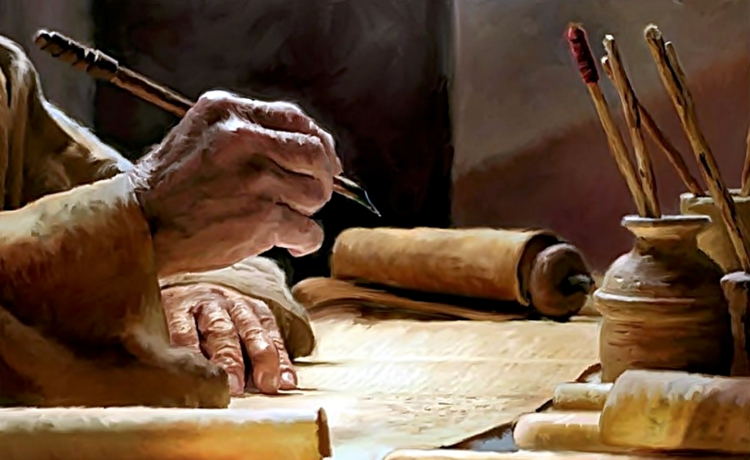 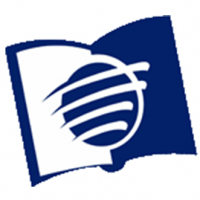 ESCUELA SABÁTICA
IGLESIA ADVENTISTA DEL 7° DÍA
SERVICIO DE CANTO
#247 “Yo te seguiré”, #209, 
# 270 “Meditar en Jesús”.
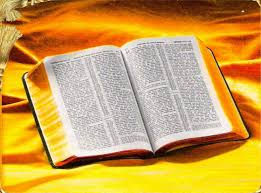 # 209  LA BIBLIA NOS HABLA DE CRISTO
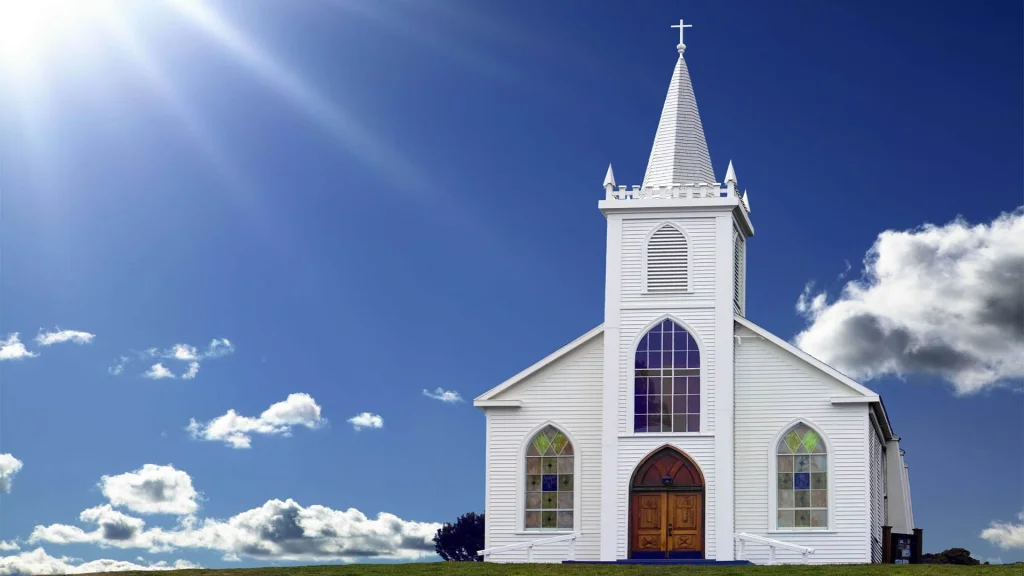 BIENVENIDOS
PROPÓSITO
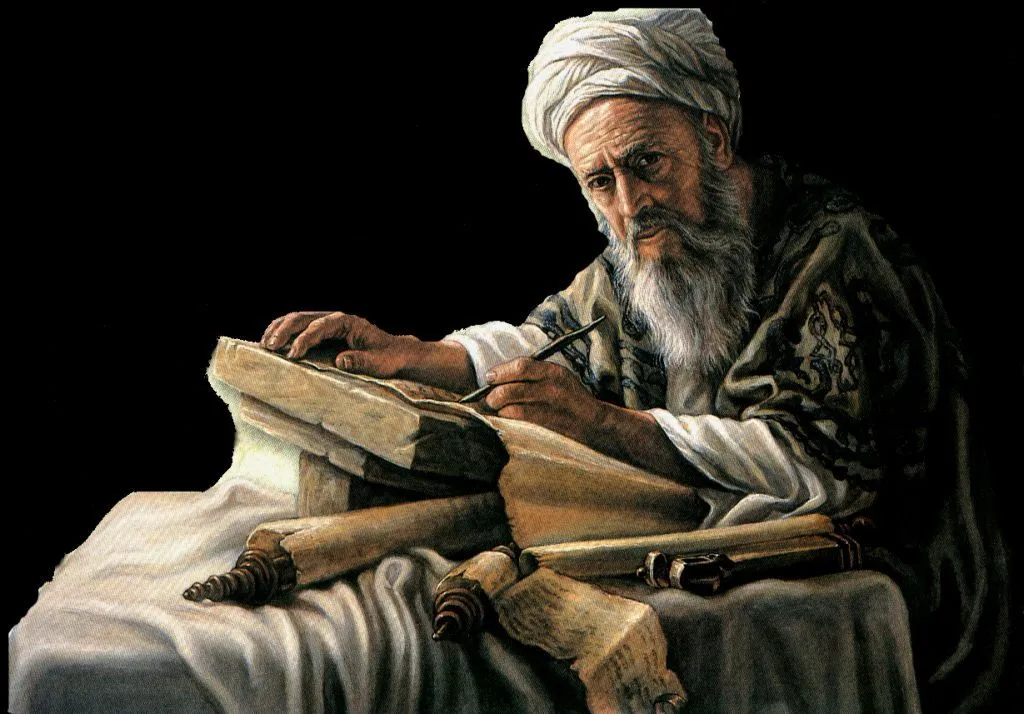 Enfatizar a través de la vida de Esdras, cuán importante es para cada seguidor de Jesús depender de la palabra de Dios.
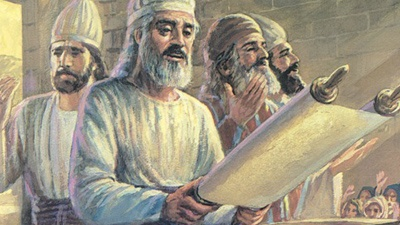 Hoy conoceremos la experiencia de Esdras. Cómo a pesar de los desafíos que se le presentaron en su vida, siempre tuvo la confianza para depender de Dios y así llevar a cabo su obra. 
El poner a Dios en primer lugar y conducirse mediante su palabra, fueron los pilares para ejercer un 
liderazgo ejemplar.
ORACIÓN DE RODILLAS
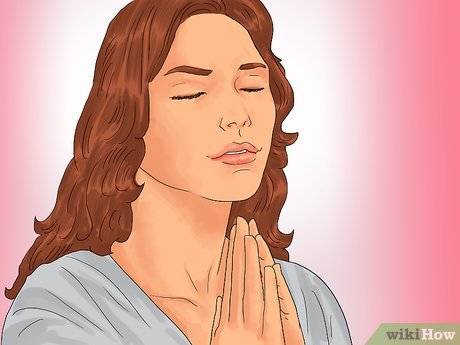 Por medio de ella 
podemos pedirle al Señor que coloque en nuestro corazón el deseo y la disposición de escuchar 
su palabra. Los invito a orar de rodillas.
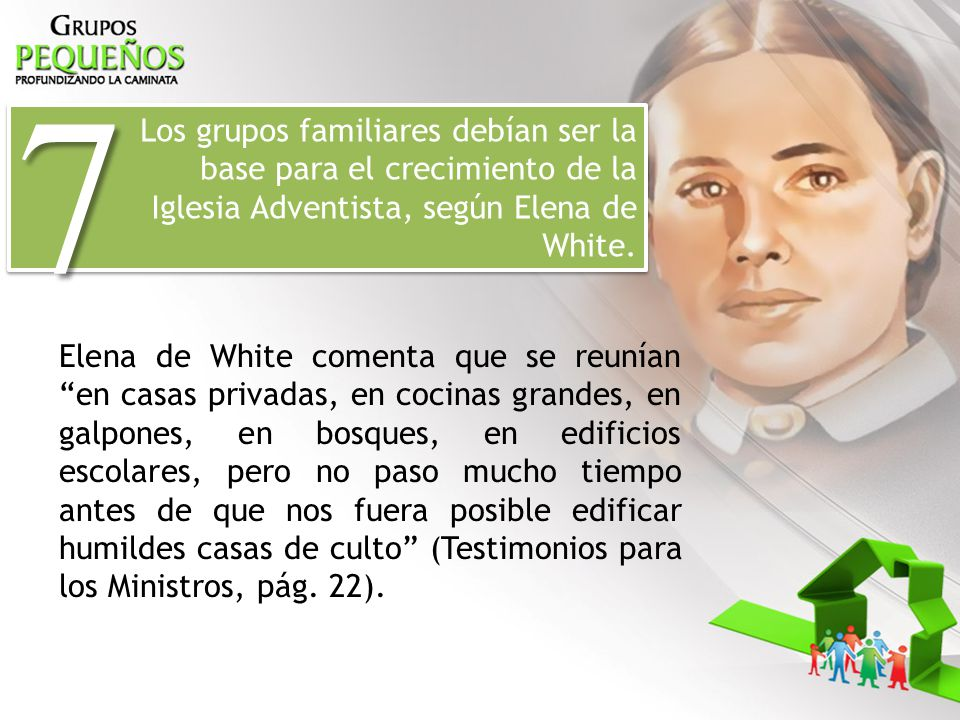 Aún en medio de un mundo lleno de distracciones, Dios quiere usarnos para “edificar su casa”.
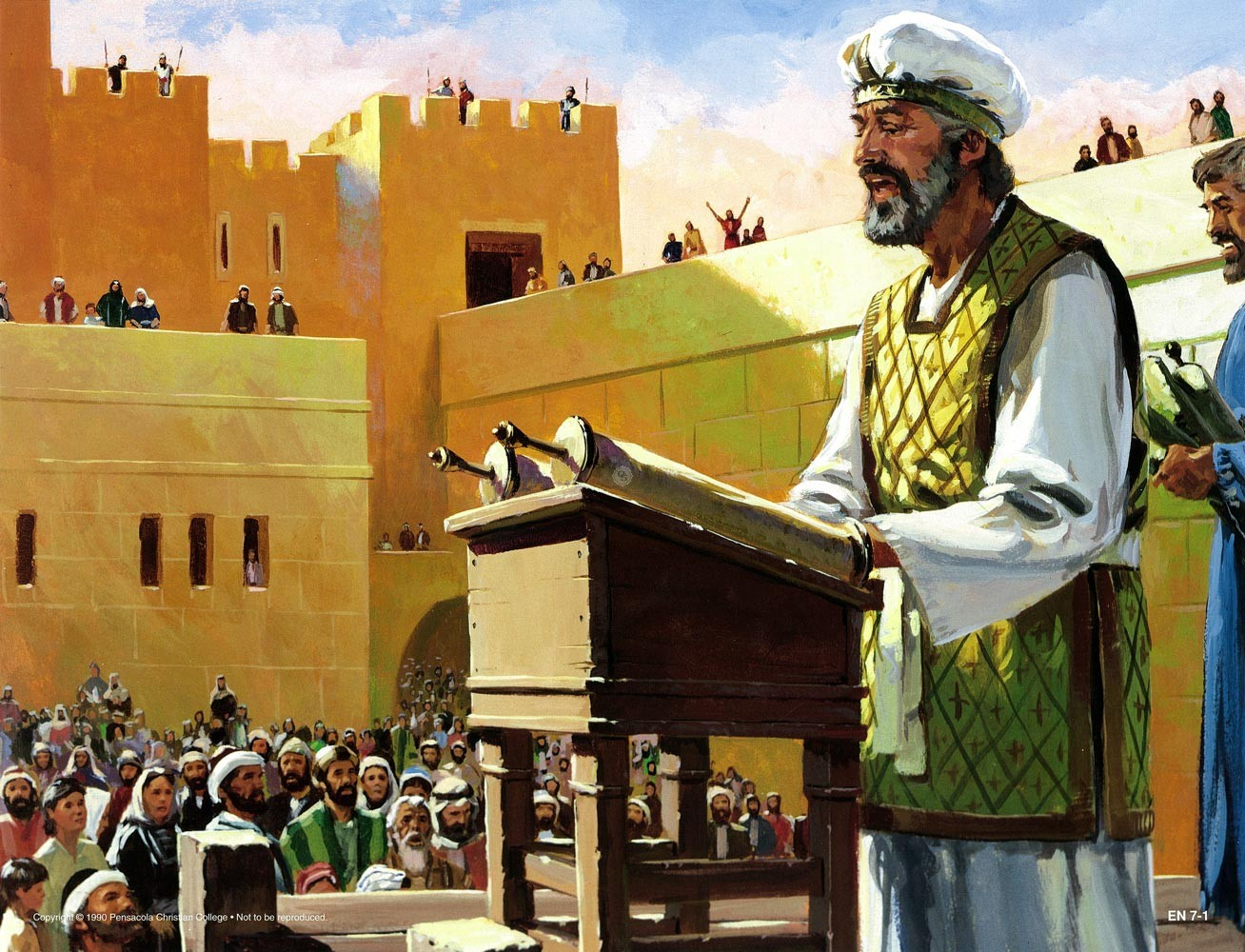 “Quien haya entre vosotros de su pueblo, sea Dios con él, y suba a Jerusalén que está en Judá, 
y edifique la casa a Jehová Dios de Israel 
(él es el Dios), la cual está en Jerusalén” 
(Esdras 1:3).
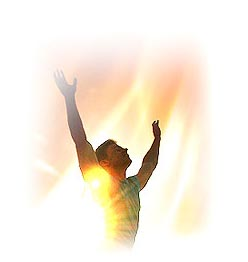 Tú y yo podemos hacer la diferencia en esta generación, así como Esdras, hoy podamos tener 
un corazón dispuesto para presentarlo delante de nuestro Dios.
HIMNO DE ALABANZA
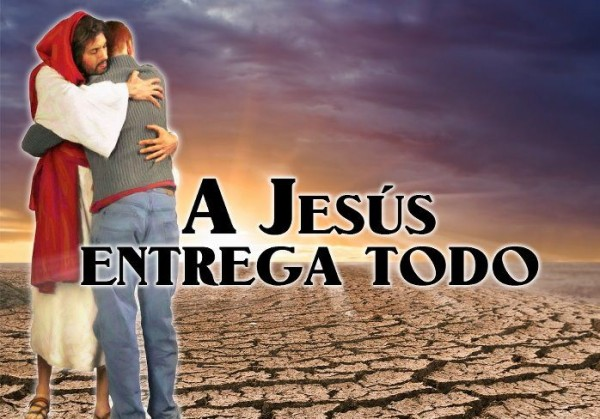 # 236
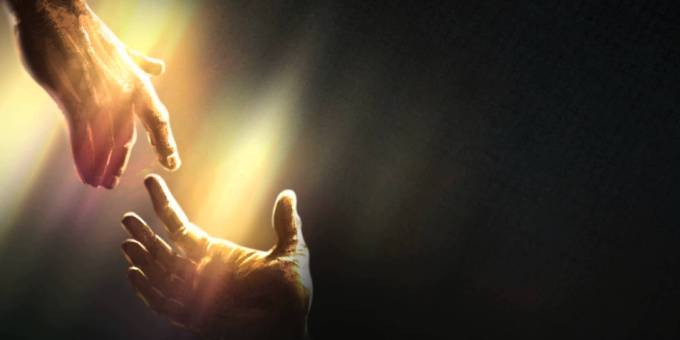 Hacer una entrega total a Dios y depender de su palabra. Esto implica responsabilidad y 
compromiso.
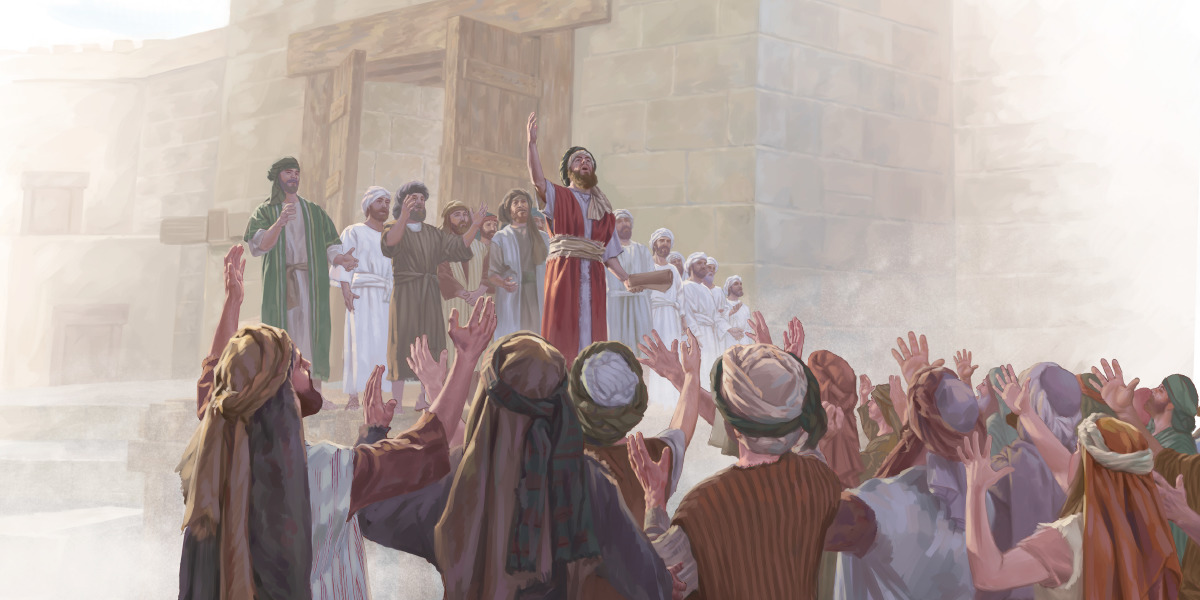 La Biblia dice en Esdras 7:10
 “Porque Esdras había preparado su corazón para 
inquirir la ley de Jehová y para cumplirla, y para enseñar en Israel sus estatutos y decretos”.
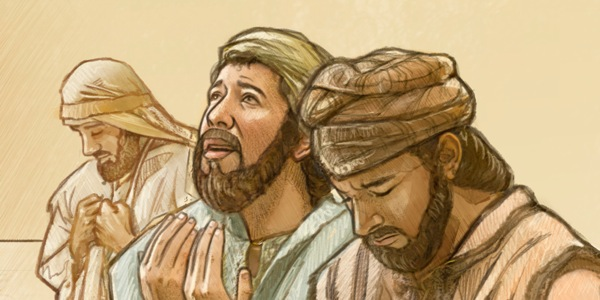 La misión que había adquirido Esdras definitivamente no era sencilla, había que depender de Dios 
mediante las enseñanzas de la Torá, pero también mediante la oración.
NUEVO HORIZONTE
DISCIPULADO
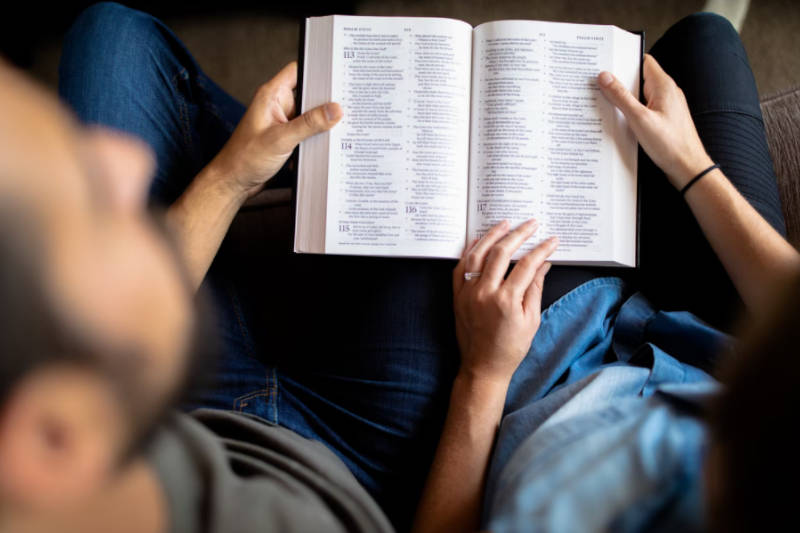 UN MANDATO IMPOSTERGABLE
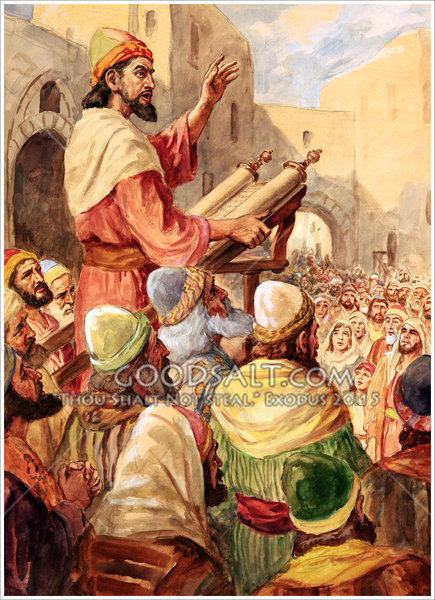 El objetivo de Esdras era contribuir en la vida espiritual de Israel. El ministerio efectivo de Esdras,
incluyó la parte del estudio de la Palabra; el inicio de reformas, y la restauración de la adoración 
en Jerusalén.
HIMNO ESPECIAL
# 434 “Jesús es mi vida”
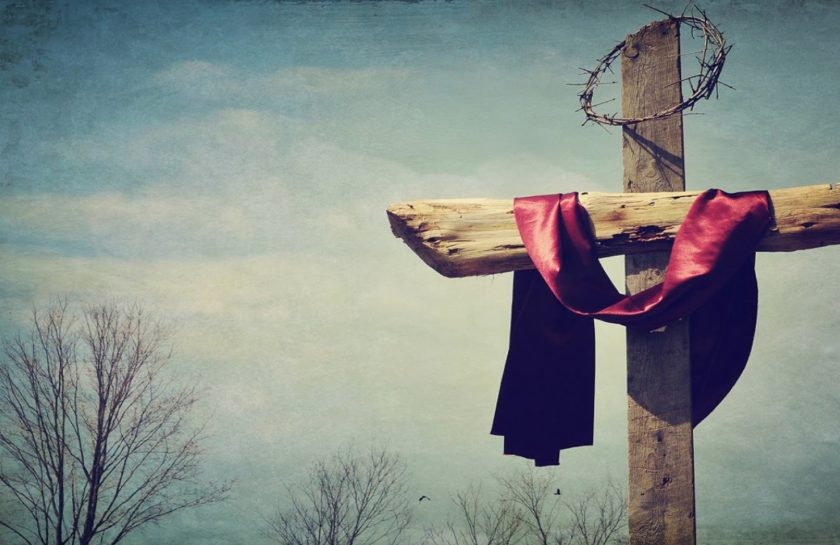 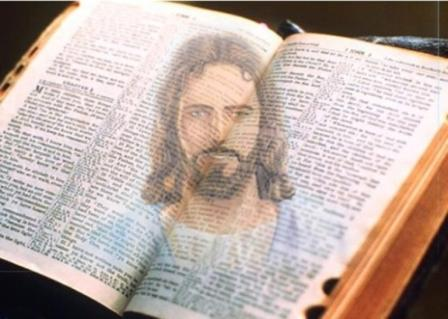 Cuando escuchamos, leemos y meditamos en la Palabra de Dios, sucede algo glorioso: Cristo, 
que es la Palabra, llega a habitar en nuestro corazón por medio de la fe.
MISIONERO  MUNDIAL
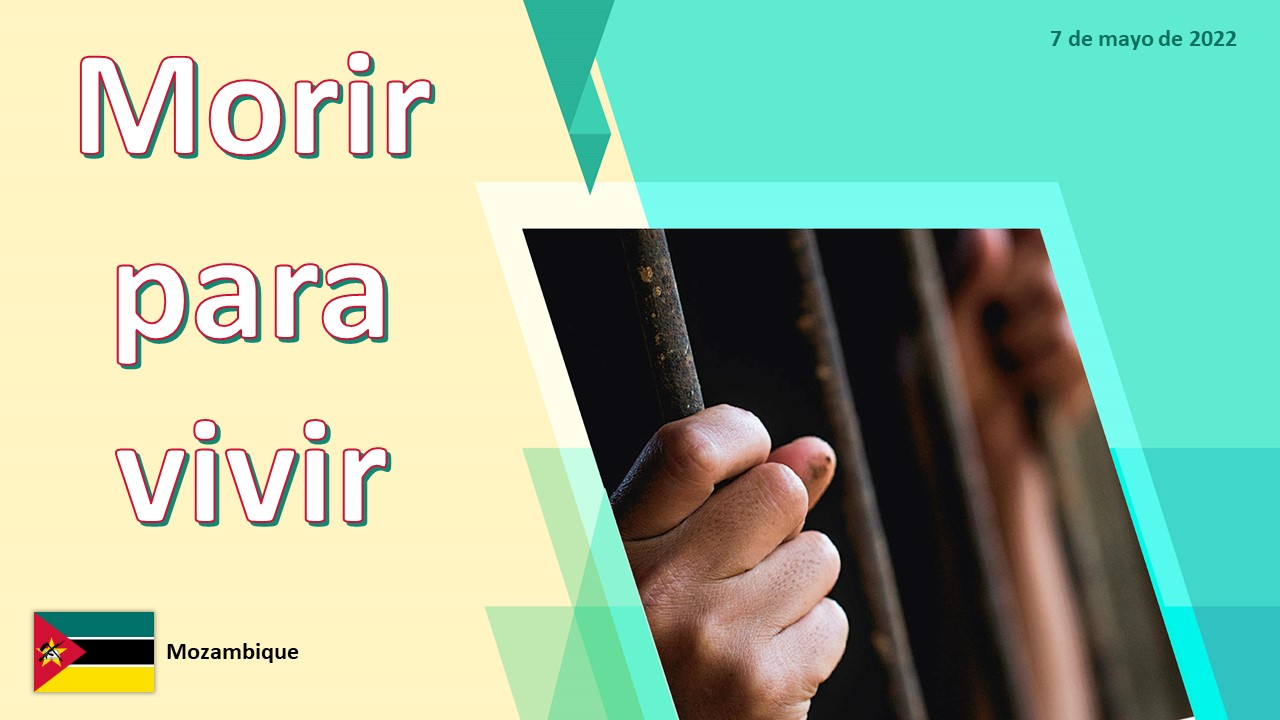 7 DE MAYO DE 2022
MOZAMBIQUE
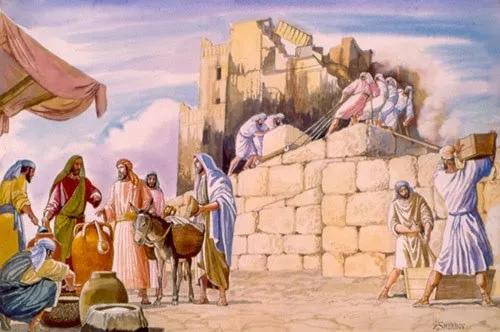 La invitación de edificar la casa de Dios no solo fue para Esdras; Dios desea utilizar a hombres y mujeres con un corazón dispuesto a servir.
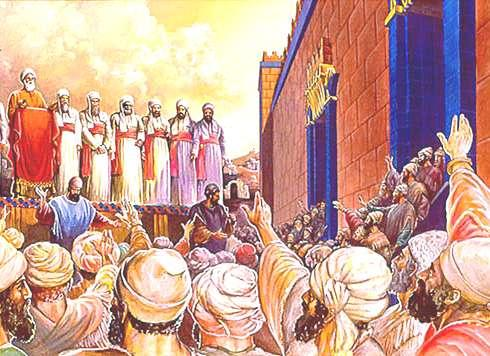 “Entonces se levantaron los jefes 
de las casas paternas de Judá y de Benjamín, y los sacerdotes y levitas, todos aquellos cuyo 
espíritu despertó Dios para subir a edificar la casa de Jehová, la cual está en Jerusalén” 
(Esdras 1:5).
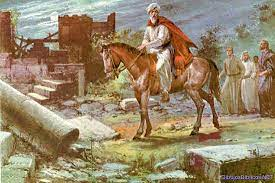 Esdras volvió del cautiverio en Babilonia esperando encontrar al pueblo sirviendo al Señor 
con alegría, pero a su regreso a Jerusalén, encontró todo lo contrario. Él se sentía frustrado y triste.
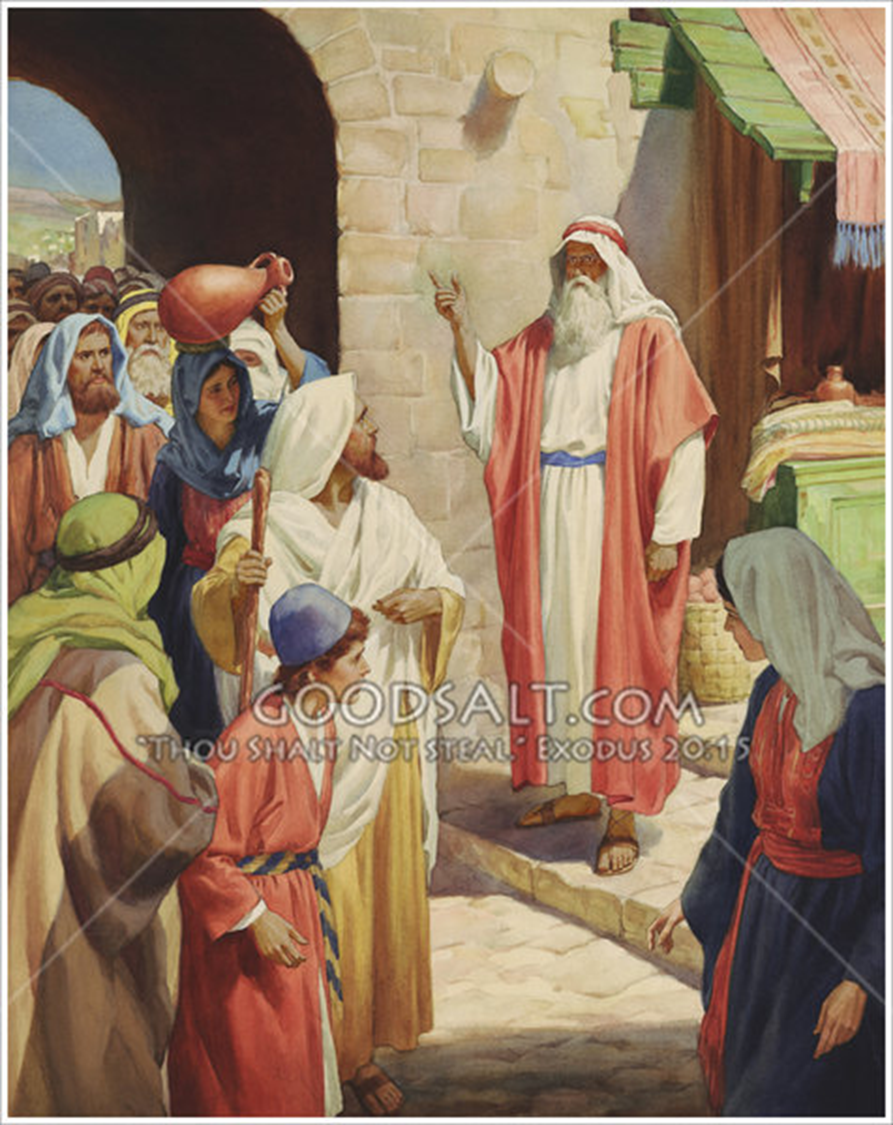 Su corazón le dolía, pero aún confiaba en el Señor. Deseaba que el pueblo supiera qué 
tan importante y esencial era la Palabra de Dios.
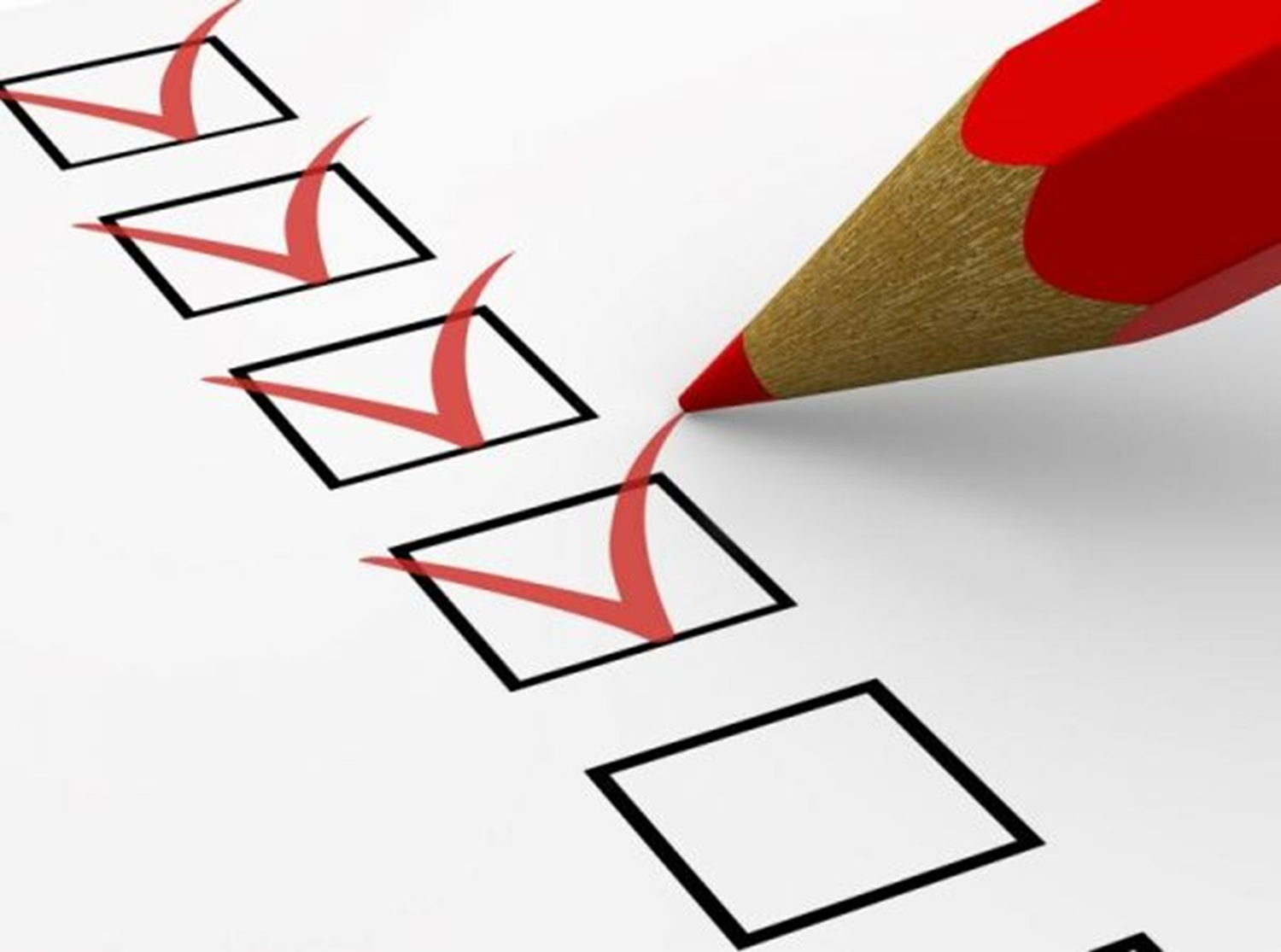 INFORME SECRETARIAL
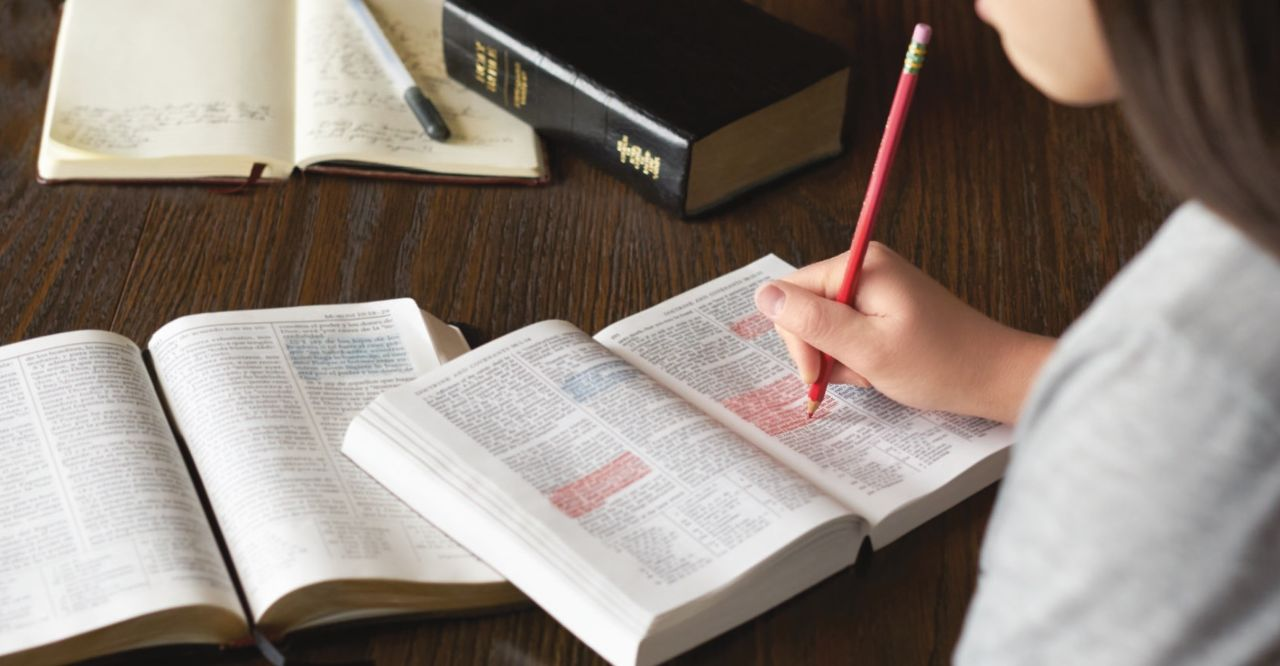 El estudio diario de las Sagradas Escrituras, es la mejor manera de proteger nuestras vidas ante 
el peligro que el enemigo pueda poner en nuestro camino.
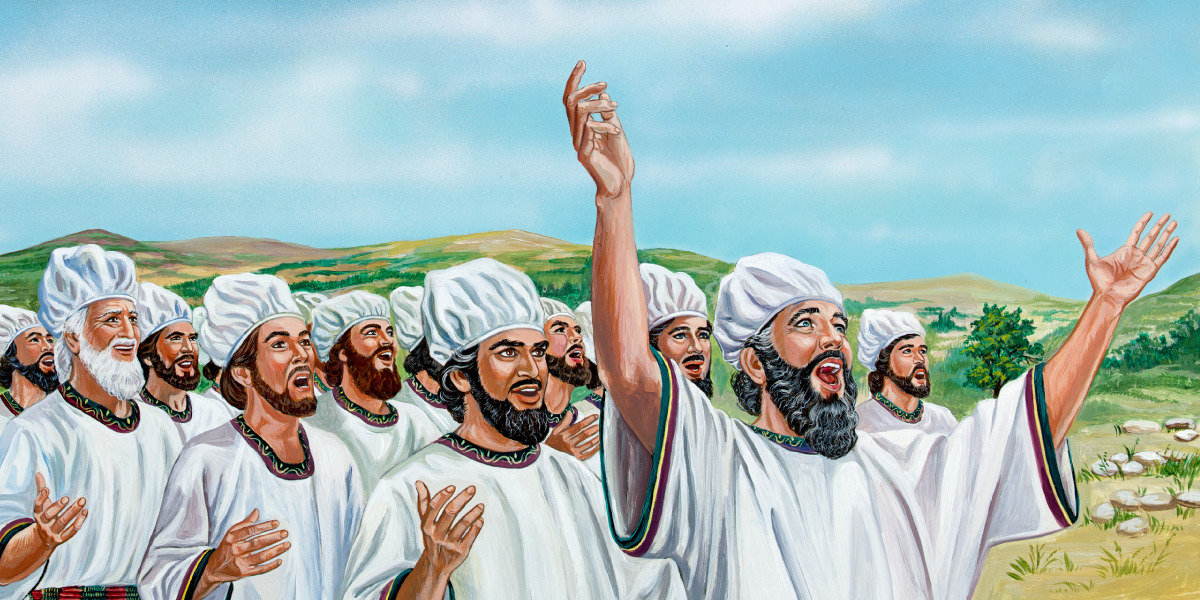 Parte del plan de Esdras para el éxito de la obra de Dios fue la alabanza, “Y cantaban, alabando 
y dando gracias a Jehová, y diciendo: Porque él es bueno, porque para siempre es su misericordia 
sobre Israel...” Esdras 3:11.
CONCLUSIÓN
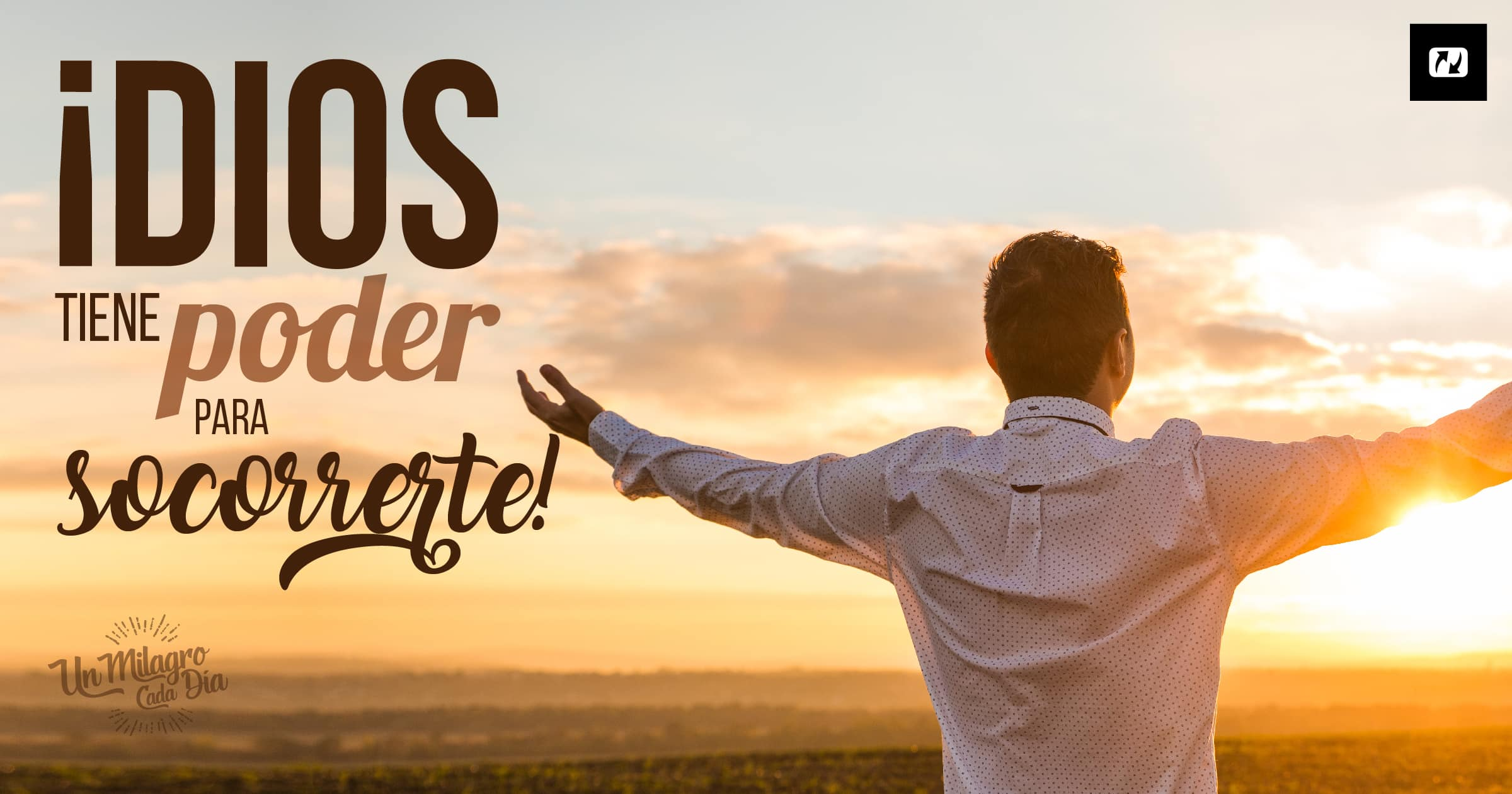 Esdras hizo lo imposible, porque la buena mano de Dios estaba con él. Prepararse para guardar 
su palabra en el corazón, permite que se pueda contemplar el poder de Dios delante de nuestros 
ojos.
VERSÍCULO PARA MEMORIZAR
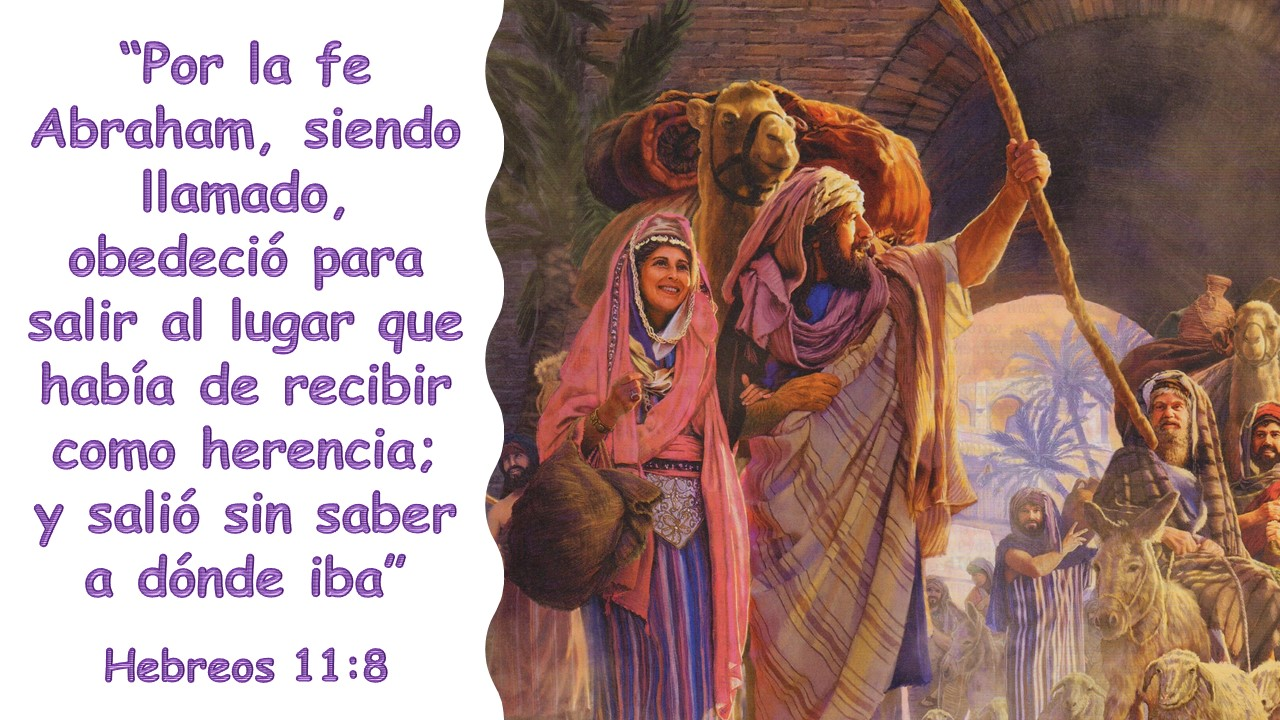 REPASO DE LA LECCIÓN # 6
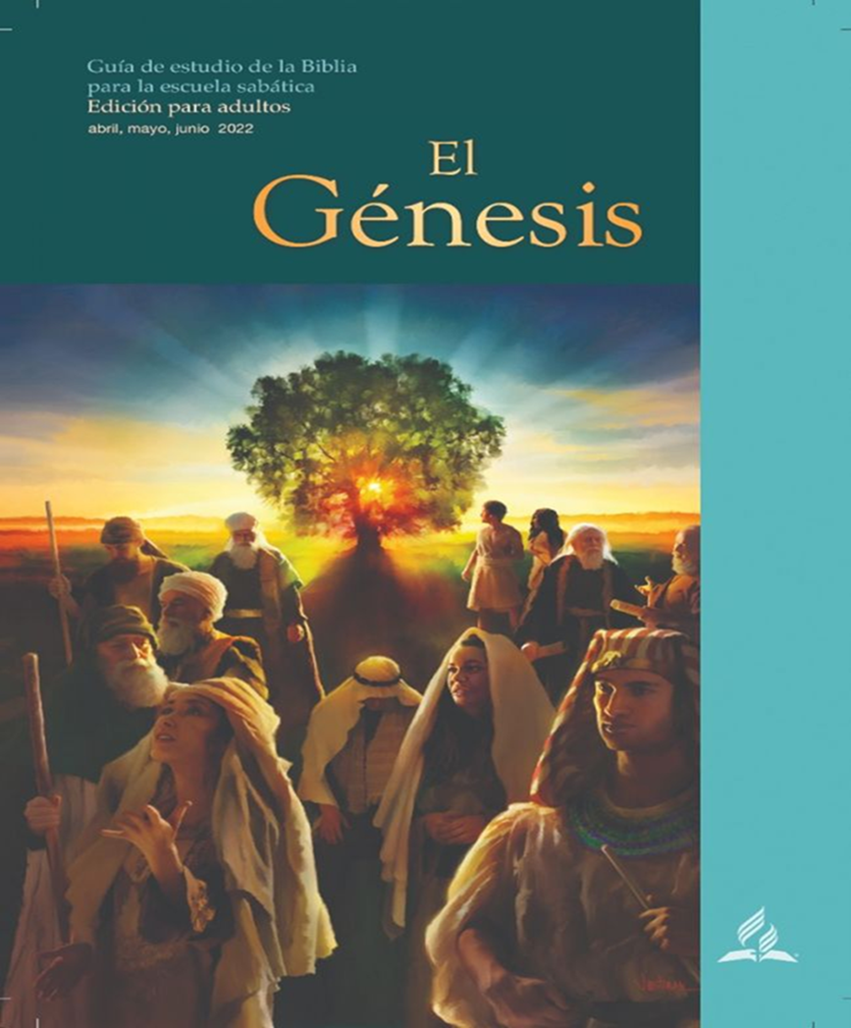 LAS RAÍCES DE ABRAHAM
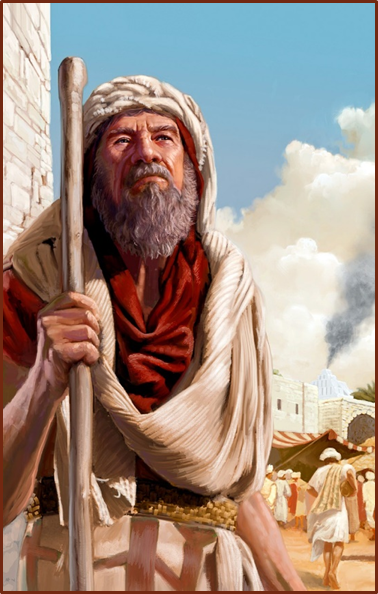 HIMNO FINAL
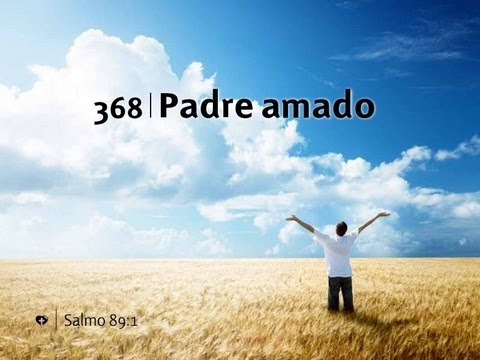 ORACIÓN FINAL
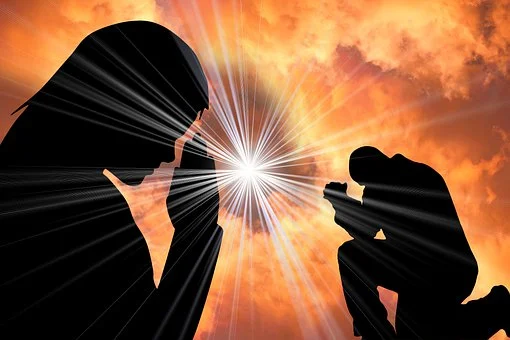 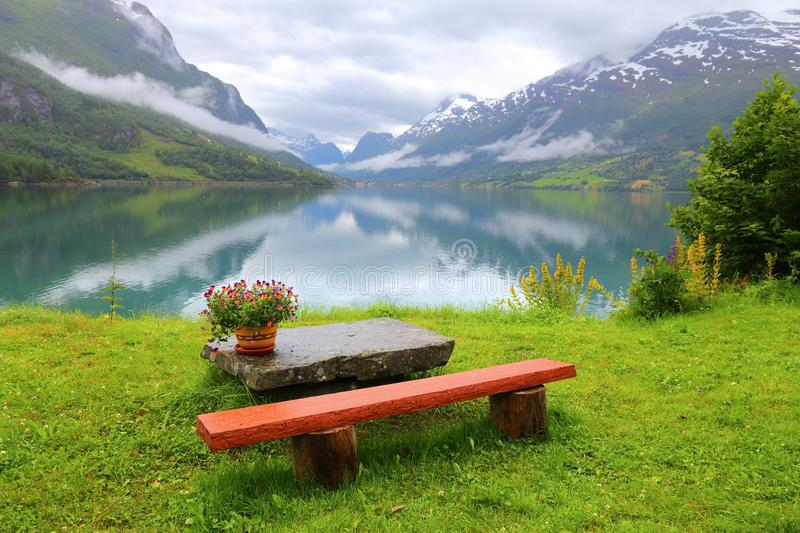 FELIZ SÁBADO